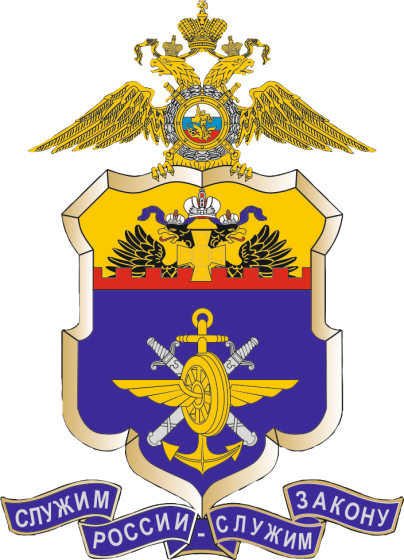 Управление на транспорте МВД России по Южному федеральному округу
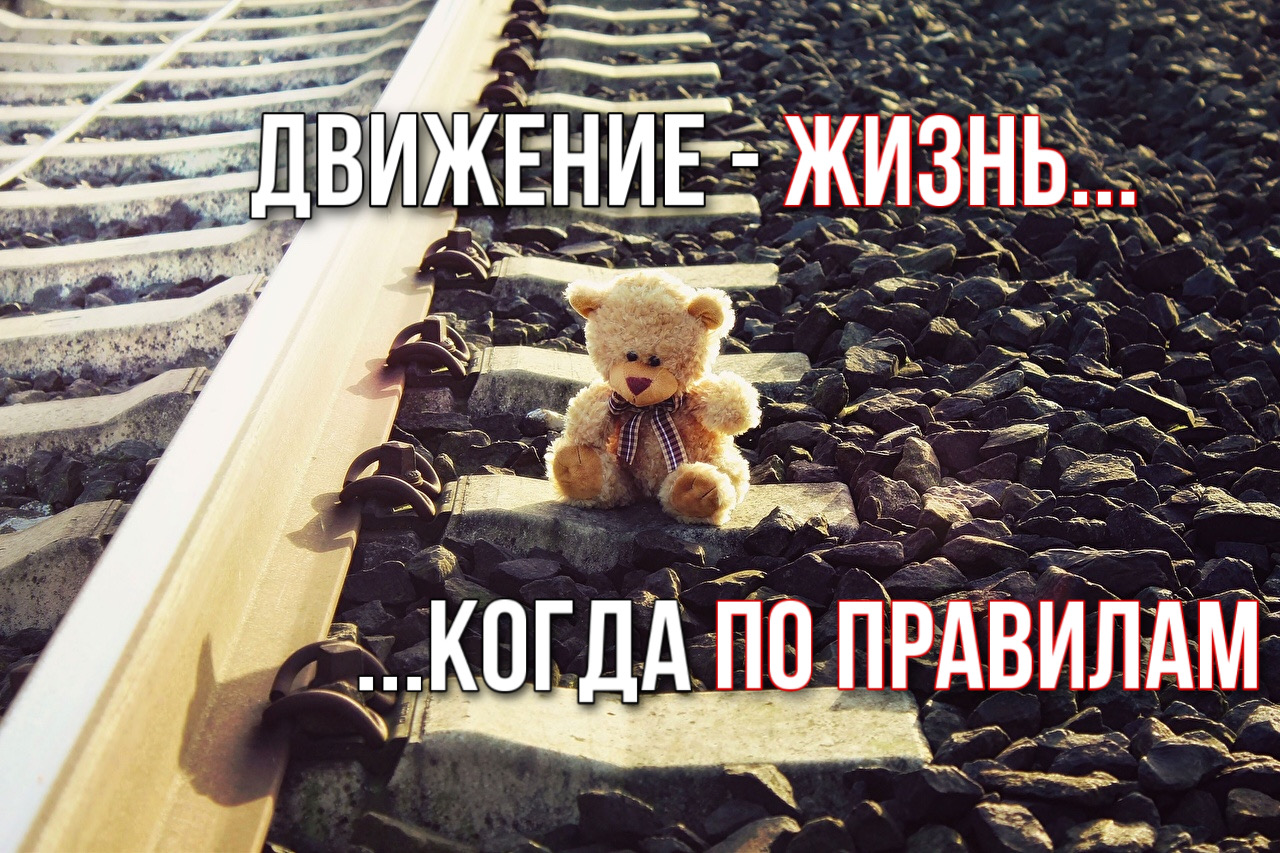 г. Краснодар